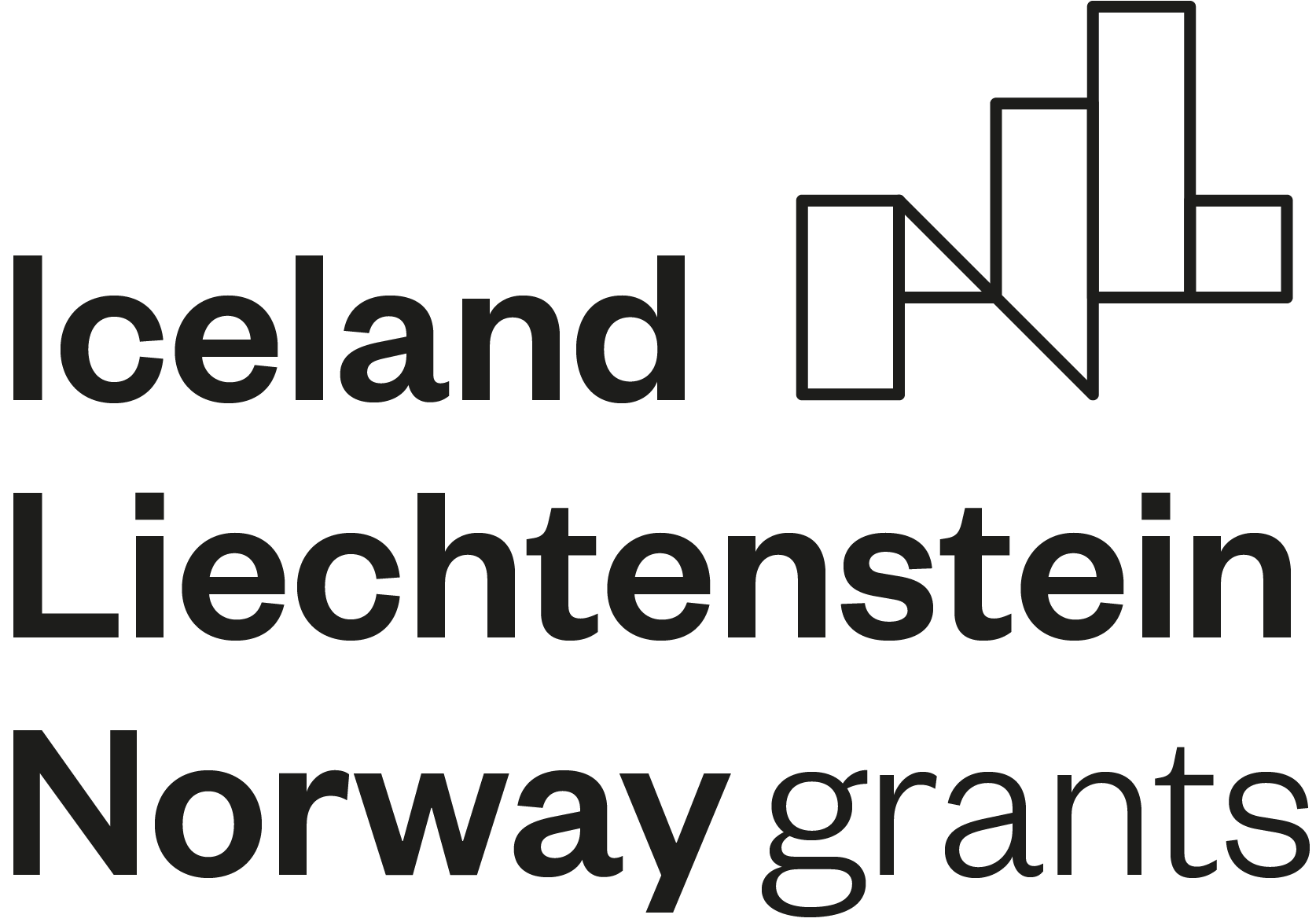 Ciasto kruche i półkruche asortyment wypieków
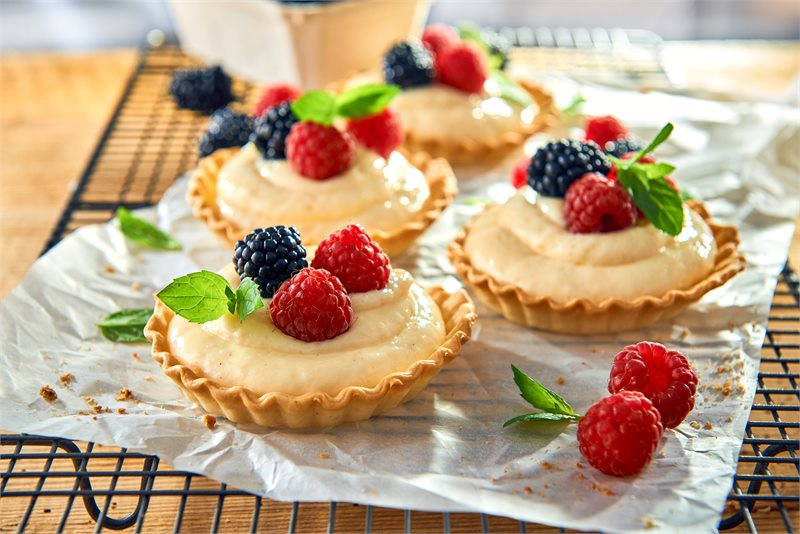 Ciasto kruche i półkruche asortyment wypieków
Web Quest przeznaczony dla uczniów niesłyszących w ramach zajęć pracowni cukierniczej i gastronomicznej                              Szkoły Branżowej I stopnia ,              
  w zawodach: cukiernik i kucharz                        
    dla  klas I, II
Spis treści
Wprowadzenie
 Zadania
 Proces
 Źródła
 Ewaluacja
 Konkluzja
 Poradnik dla nauczyciela
Wprowadzenie
Witajcie młodzi cukiernicy !!!!
Czy lubicie ciasta z masami, 
        galaretką, owocami
Która tarta jest lepsza na słodko czy na słono 
Czy robicie na święta Wielkanocne mazurki?
  Jaki jest wasze ulubione ciasto półkruche?
wprowadzenie
Czy wiecie jak wygląda ciasto kruche ? 
Czy wiecie czym różni się ciasto kruche od półkruchego?
Czy wiesz że jedno z najprostszych   ciast do zrobienia jest to ciasto kruche.
Zadanie
Wasze zadanie będzie składało się z dwóch części:
Części teoretycznej dotyczącej wykonania prezentacji w PowerPoint  
na temat: „Ciasto kruche i półkruche asortyment wypieków” 

Części praktycznej- polegającej      na wykonaniu wypieków z ciasta kruchego lub półkruchego
Proces
Proces przygotowania pierwszej części zadania:
 Zadanie to będziecie wykonywać w parach,                                                                                            Waszym celem będzie przygotowanie prezentacji multimedialnej.
Każda prezentacja ma zawierać:
Imię i nazwisko autorów prezentacji
Temat prezentacji
Proces
Najważniejsze zagadnienia dotyczące omawianego tematu:
Schemat produkcji ciasta kruchego
Schemat produkcji ciasta półkruchego
Jakie są podstawowe składniki ciasta kruchego
Jakie są podstawowe składniki ciasta półkruchego
Jaki jest asortyment wypieków z ciasta kruchego i półkruchego
Przygotuj 3 receptury na ciasto kruche 
Przygotuj 3 receptury na ciasto półkruche
Procesy
Proces przygotowania drugiej części zadania:
Zadanie to będziecie wykonywać w parach, waszym celem będzie wybranie z prezentacji multimedialnej dwóch receptur na ciasta i wykonanie ich w pracowni cukierniczej lub gastronomicznej.
W tym celu musicie:
Wybrać 2 receptury z prezentacji ( 1na kruche i 1 półkruche)
Przygotować zapotrzebowanie na surowce
Przygotować niezbędny sprzęt do wykonania ćwiczenia 
Wykonać ćwiczenie zgodnie z zasadami HACCP 
Przeprowadzić prezentację i degustację ciast
źródła
http://www.mamz.pl/almanach/skrypty/1.techciastkarska/5.htm
https://www.doradcasmaku.pl/blog-ciasto-kruche-i-polkruche-7143
https://magazyn-kuchnia.pl/magazyn-kuchnia/7,137782,24254401,ciasta-kruche-i-polkruche-porady.html
https://www.mojewypieki.com/?s=ciasto+kruche
https://www.kwestiasmaku.com/szukaj?search_api_views_fulltext=kruche&page=1
Magdalena Kaźmierczak Technologie produkcji cukierniczej 
Magdalena Kaźmierczak Pracownia produkcji cukierniczej
Ewaluacja części I teoretycznej
Ewaluacja części II teoretycznej
Ewaluacja - ocena
Konkluzja
Ciasta kruche i półkruche stanowią bardzo ważną część w produkcji cukierniczej, jest to jeden z podstawowych elementów ciast i tortów. Należy poświęcić dużo uwagi na przygotowanie odpowiedniego ciasta o właściwej strukturze i smakowitości . Ciasta kruche i półkruche są popularnymi i chętnie kupowanymi wyrobami cukierniczymi 
 Dzięki Waszym  prezentacjom wiesz:
Dowiedziałeś się jakie są rodzaje ciasta kruchego i półkruchego
Poznałeś etapy produkcji poszczególnych ciast 
Dowiedziałeś jakie zastosowanie mają ciasta w produkcji cukierniczej
Konkluzja
Poznałeś asortyment wyrobów cukierniczych z ciasta kruchego i półkruchego 
Dowiedziałeś się jak przygotować np. ciasto półkruche z owocami i kruszonką, szarlotkę, drobne ciasteczka
Nauczyliście się współpracować w grupie 
Dowiedziałeś się jak za pomocą internetu znajdować receptury i wykorzystywać je w domu oraz dalszej pracy zawodowej jako kucharz i cukiernik
Poradnik dla nauczyciela
Uczniowie najlepiej jeśli dobiorą się sami w grupy 2 osobowe. Należy zwrócić uwagę uczniom żeby przynajmniej jeden z nich miał odpowiedni program do wykonania prezentacji
Nauczyciel powinien dokładnie wyjaśnić temat zadania, na co uczniowie powinni zwrócić szczególną uwagę podczas pisania pracy. W części drugiej nauczyciel jest zobowiązany do przeprowadzenia krótkiego szkolenia bhp przed przystąpieniem do części praktycznej.
Poradnik dla nauczyciela
Nauczyciel powinien przedstawić plusy i minusy korzystania z internetu, zwrócić szczególną uwagę na ewentualne zagrożenia i niebezpieczeństwa wynikające z korzystania z sieci.
Podczas omawiania tematu nauczyciel może pomóc uczniom wspólnie stworzyć roboczy plan pracy. W celu uniknięcia błędów merytorycznych uczniowie powinni wspierać się podręcznikiem przedmiotowym
Czas wykonania projektu powinien być dostosowany do możliwości uczniów. Część teoretyczna (około 2 tygodni), część praktyczna powinna odbyć się w pracowni gastronomicznej i nie przekraczać 3 godzin zegarowych
Poradnik dla nauczyciela
Dobrze było by rozpowszechnić przygotowane receptury np. na stronie internetowej szkoły w specjalnej zakładce, zaproszenie kolegów i koleżanki oraz dyrekcję i nauczycieli na wspólną degustacje wykonanych potraw.
Powodzenia
Projekt „Innowacyjne narzędzia w edukacji zawodowej dla niesłyszących” korzysta z dofinansowania otrzymanego od Islandii, Liechtensteinu i Norwegii w ramach funduszy EOG.